আজকের পাঠে সবাইকে স্বাগতম
পরিচিতি
শিক্ষকঃ
 মোহাম্মদ লুৎফর রহমান
শ্রেনিঃ নবম - `kg 
বিষয়ঃ  wnmveweÁvb
অধ্যায়ঃ  7g
পাঠঃ  LwZqvb
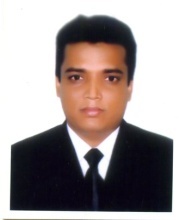 cÖavb wkÿK
‡nvgbv Av`k© D”P we`¨vjq, †nvgbv, Kzwgjøv|
শিখনফল 
খতিয়ান কি বলতে পারবে।
খতিয়ানের বৈশিষ্ট্য লিখতে পারবে।
খতিয়ানের গুরুত্ত্ব লিখতে পারবে।
জাবেদা ও খতিয়ানের পার্থক্য করতে পারবে।
খতিয়ান করতে পারবে।
পূর্বজ্ঞান যাচাই 

 লেনদেনের কয়টি পক্ষ থাকে ?
 লেনদেন সর্বপ্রথম কোথায় লেখা হয়?
 2q av‡c †jb‡`b¸‡jv †Kv_vq †jLv nj ?
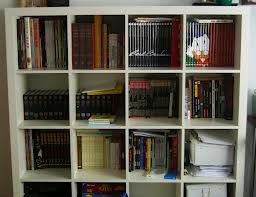 তাকের ইংরেজী প্রতিশব্দ কী তা জানো ?উত্তর:  LEDGE
তাকে যেমন জিনিসপত্র সাজিয়ে রাখা হয় তেমনি জাবেদা থেকে লেনদেনগুলো কোথায় সাজিয়ে লিখতে হয় ?
উত্তর:  খতিয়ানে
আজকের পাঠ :
খতিয়ান
জাবেদা বই  (1g eB)        খতিয়ান বই (2q eB)
লেনদেন প্রাথমিকভাবে জাবেদায় লেখা হয় এবং জাবেদা হতে সারিবদ্ধ ও শ্রেণীবদ্ধভাবে ভিন্ন ভিন্ন শিরোনামের অধীনে সাজিয়ে যে স্থায়ী/পাকা বইতে লেখা হয় তাকে খতিয়ান বলে। প্রতিটি খতিয়ানের উদ্বৃত্ত নির্ণয় করে তা দ্বারা রেওয়ামিল তৈরী করা হয়।
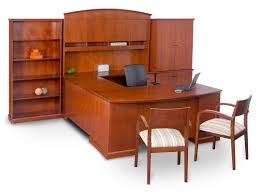 সম্পদ                                          

দায়                  

মালিকানাস্বত্ব

আয়

ব্যয়

           বিভিন্ন শ্রেণীর হিসাব
ঋণ গ্রহণ
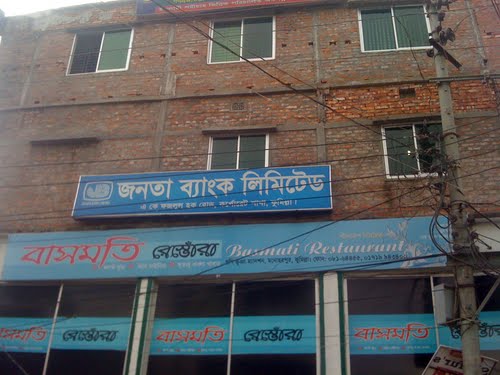 আসবাবপত্র
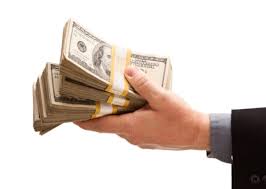 মূলধন
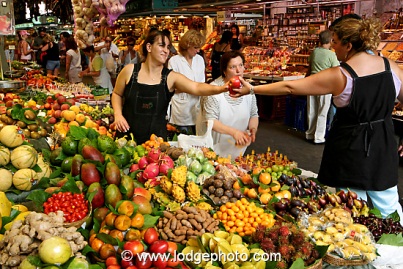 বিক্রয়
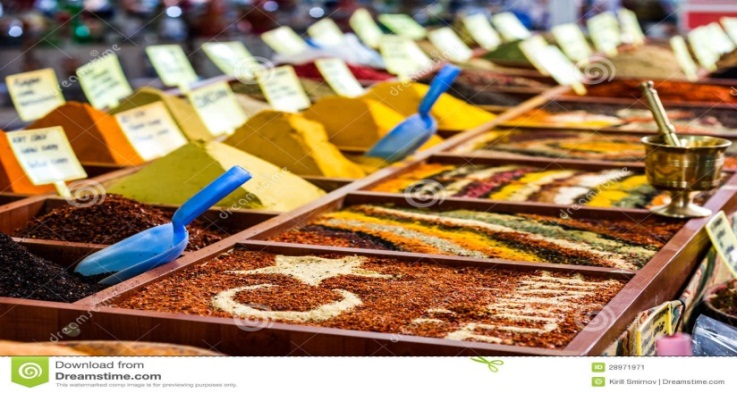 ক্রয়
খতিয়ানের ছক ২ প্রকার : ‘T’-ছক ও ‘চলমান জের’ ‘T’- ছক
ডেবিট	          হিসাবের নাম            ক্রেডিট
‘চলমান জের’ – ছক
হিসাবের নাম      হিসাবের কোড নং…
দলীয় কাজ
খতিয়ানের বৈশিষ্ট্যগুলো লেখ।
লেনদেন

জাবেদা         খতিয়ান      

            রেওয়ামিল               আর্থিক বিবরণী
খতিয়ান হতে মোট আয়, মোট ব্যয়, মোট সম্পদ ও মোট দায় সম্পর্কে ধারনা পাওয়া যায়। খতিয়ান উদ্বৃত্ত দ্বারা রেওয়ামিল ও আর্থিক বিবরণী তৈরী করা হয়। এজন্য ‘খতিয়ানকে সকল বইয়ের রাজা’ বলা হয়।
জোড়ায় কাজ :
জাবেদা ও খতিয়ানের ০২টি পার্থক্য লেখ।
জাবেদা হতে লেনদেন খতিয়ানে লেখাকে খতিয়ানভুক্তকরণ বা পোস্টিং বলে। জাবেদার ডেবিট দিকের টাকা একই খতিয়ানের ডেবিট দিকে এবং ক্রেডিট দিকের টাকা একই খতিয়ানের ক্রেডিট দিকে লিখতে হয় তবে বিবরণের ঘরে বিপরীত হিসাবের নাম লেখা হয়।
একক কাজ
জাবেদা কর Ges LwZqv‡b †cvwós †`LvI:  

বিজ্ঞাপন খরচ ৫০০ টাকা।
জাবেদার উত্তর : বিজ্ঞাপন হিসাব    ডেবিট      ৫০০
			 নগদান হিসাব     ক্রেডিট       ৫০০
ডেবিট                       বিজ্ঞাপন হিসাব                ক্রেডিট

    

 ডেবিট                         নগদান হিসাব                   ক্রেডিট
মূল্যায়ন :
খতিয়ান কী ?
খতিয়ানে লেনদেন কিভাবে লেখা হয় ?
খতিয়ানের চলমান জের ছকে কয়টি টাকার ঘর থাকে ?
খতিয়ান না রাখলে কি অসুবিধা হয় ?
বাড়ির কাজ :

‘T’-ছকে খতিয়ান কর –

   জানুঃ ০২  পণ্য ক্রয় ৬,০০০ টাকা।
   জানুঃ ১১  মাল বিক্রয় ১৩,০০০ টাকা।
  জানুঃ ২৪  কমিশন প্রদান ১,০০০ টাকা।
সবাইকে ধন্যবাদ
আল্লাহ্‌ হাফেজ